SOCIAL DOCTRINE OF THE CHURCH: SOLIDARITY
Shrewsbury Youth Mission Team
Faith in Action Award
Group Reflection Activity
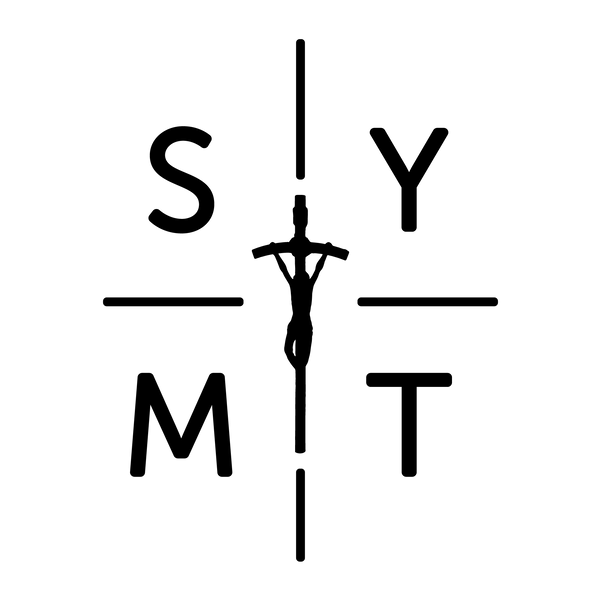 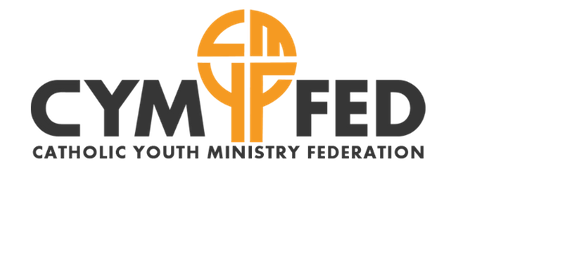 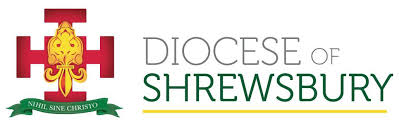 FAITH IN ACTION PRAYER
God Our Father, We thank you for the gift of your love which you give to every person in the world. We thank you that because of your love, we are never alone and should never feel afraid.

We thank you for the gift of faith which allows is to know you, 
one God, three persons.
We thank you that because of that faith,  the whole of our lives 
are directed to living for other people. 

Through your son, Jesus Christ, our friend and brother, 
you show us how to love.
 
Give us the strength we need to live lives of love and faith, so that the world might come to know your son more and more through our actions and words as we seek to live lives which help to build your kingdom here on earth. We ask this through Christ our Lord. Amen.
Colossians 3:12-17
The Good News
You are the people of God; he loved you and chose you for his own. So then, you must clothe yourselves with compassion, kindness, humility, gentleness, and patience. Be tolerant with one another and forgive one another whenever any of you has a complaint against someone else. 
You must forgive one another just as the Lord has forgiven you. 

And to all these qualities add love, which binds all things together in perfect unity. The peace that Christ gives is to guide you in the decisions you make; for it is to this peace that God has called you together in the one body. 

And be thankful. Christ's message in all its richness must live in your hearts. Teach and instruct one another with all wisdom. Sing psalms, hymns, and sacred songs; sing to God with thanksgiving in your hearts. Everything you do or say, then, should be done in the name of the Lord Jesus, as you give thanks through him to God the Father.
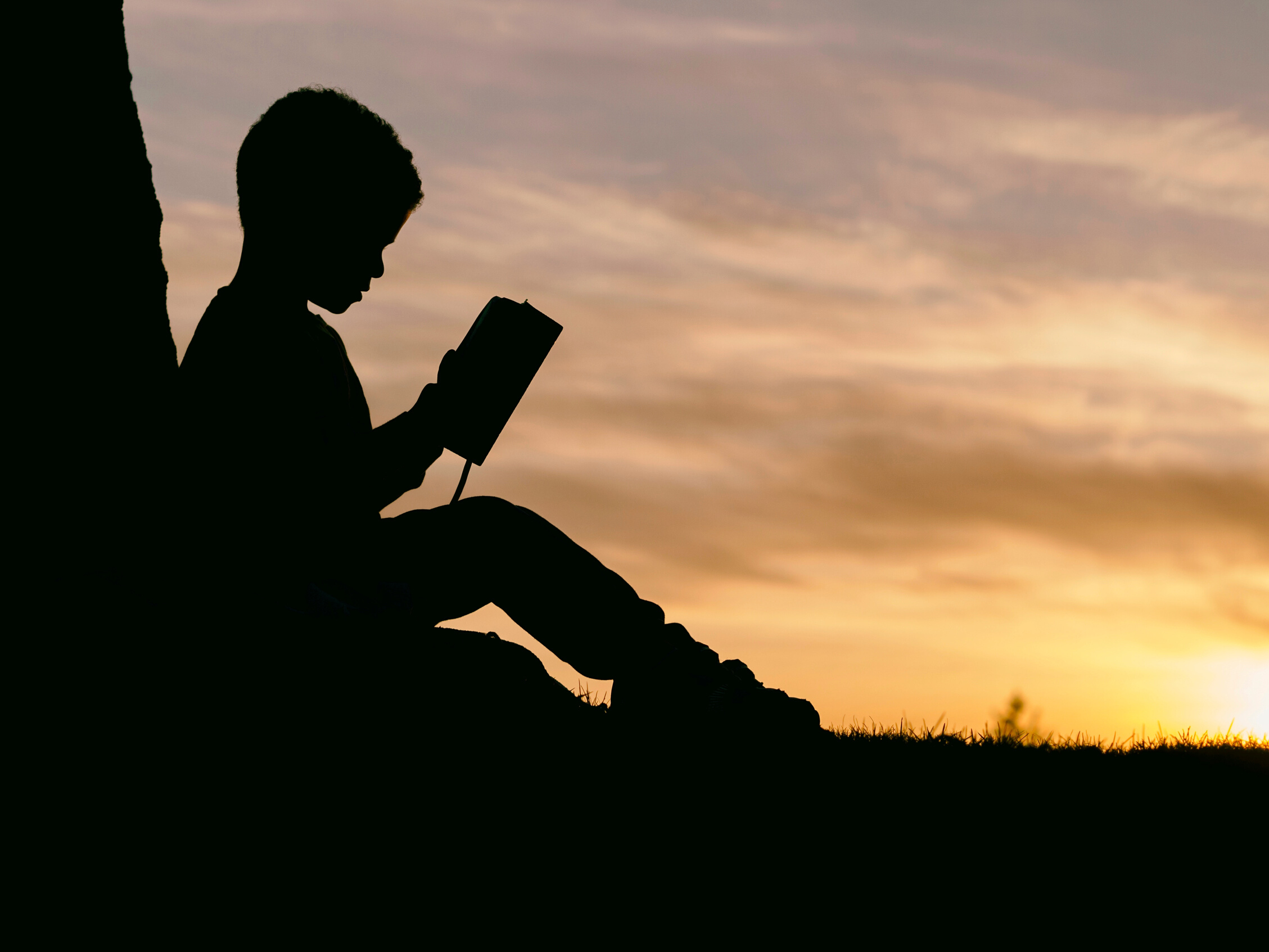 Discussion Questions
1 What does it mean where the passage says to ‘clothe 
yourselves with compassion, kindness, humility, gentleness 
and patience’?

2 Which of these qualities is most challenging for you to show? Why?

3 If we clothe ourselves with these qualities, how does 
that help us to live in solidarity with one another?
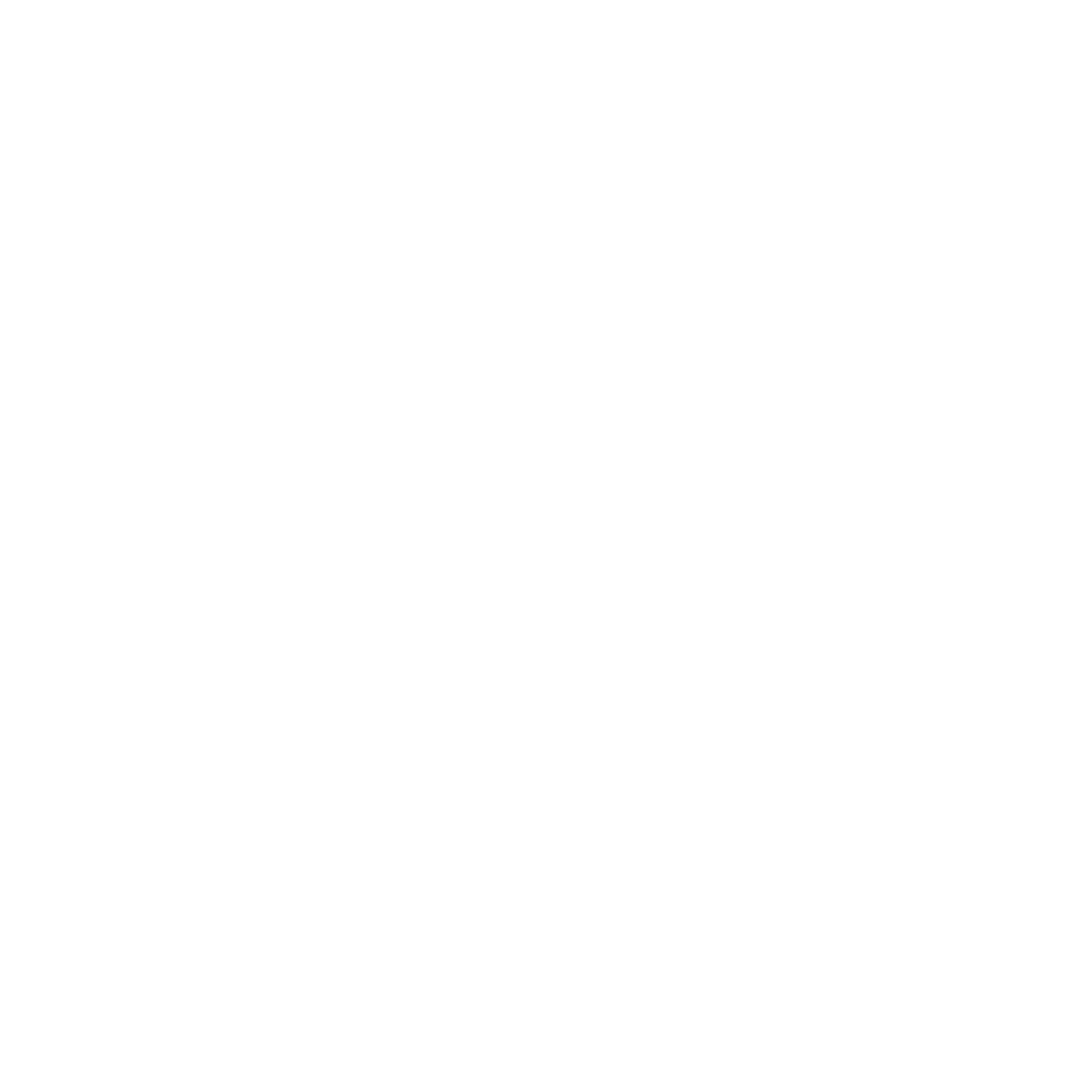 The Church Story:
DoCat
There are many problems that we can do something about only if we work together. For this purpose there must be an increase in solidarity and mutual responsibility on earth. Catholic social teaching gives the reason for this mutual responsibility as the idea of the “unity of the human family”. God is the Creator of every single human being; therefore, he is the Father of all mankind. We human beings can regard each other as brothers and sisters who are connected with one another, in one family. In a family, the members trust one another, are there for each other, and help each other. In the same way, the entire population of the world should feel connected with one another. (paragraph 234)
Through his Church, which... shows solidarity with the helpless, the victims of injustice, and the poor of her times, God tries to reach the people of all nations and cultures and to help them. Whenever people try to shape a more human world, God is on their side. The Church is therefore in solidarity with all who want to give God’s salvation a visible face in the world. (paragraph 27)
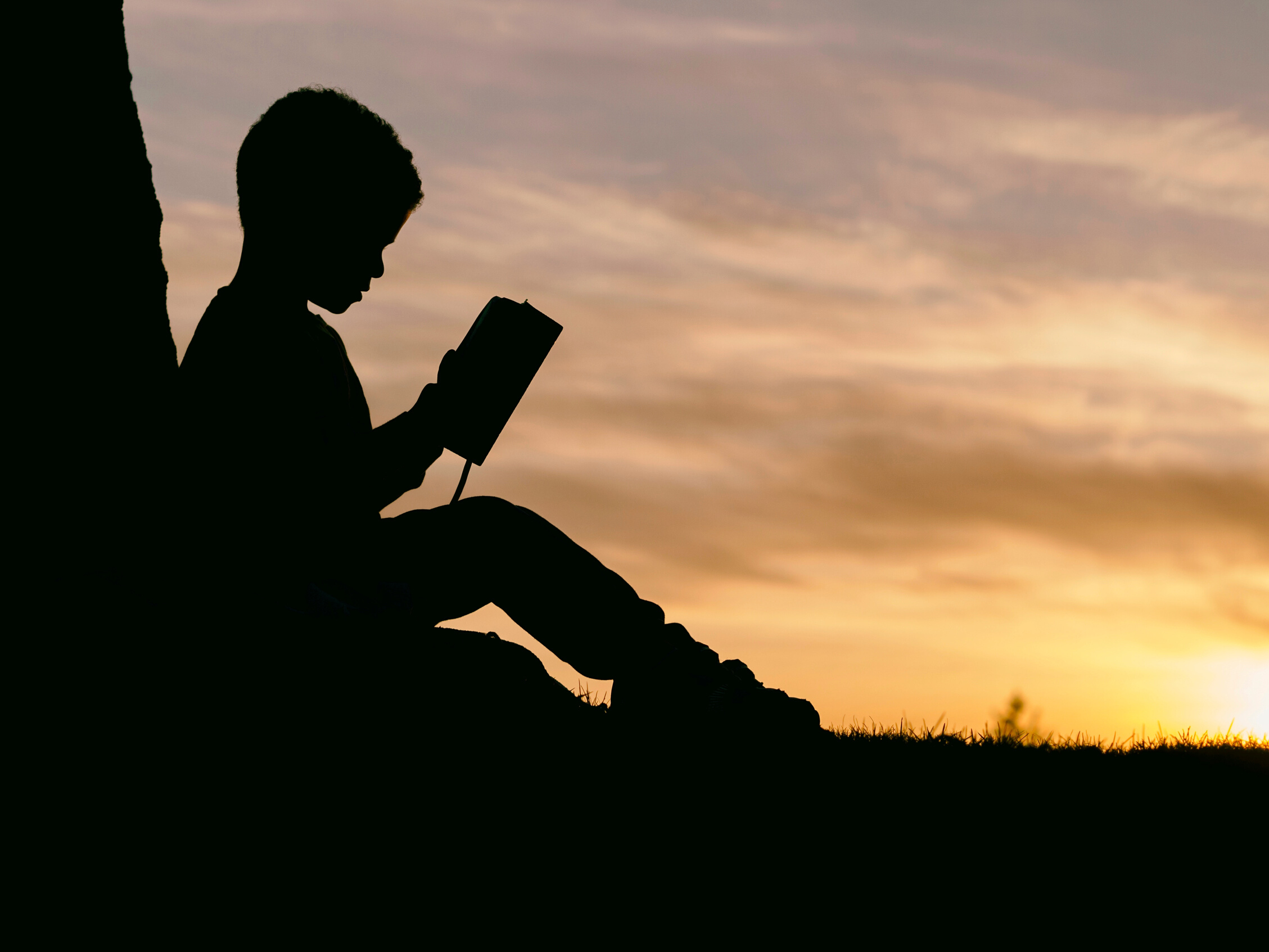 Discussion Questions
1 In the first paragraph, it mentions that we are all responsible 
for the ‘unity of the human family’. Discuss how you as an individual could help your school have more unity.

2 Discuss how you as an individual could help your family have more unity.

3 Thinking about our country today, which area do you feel 
needs more unity?
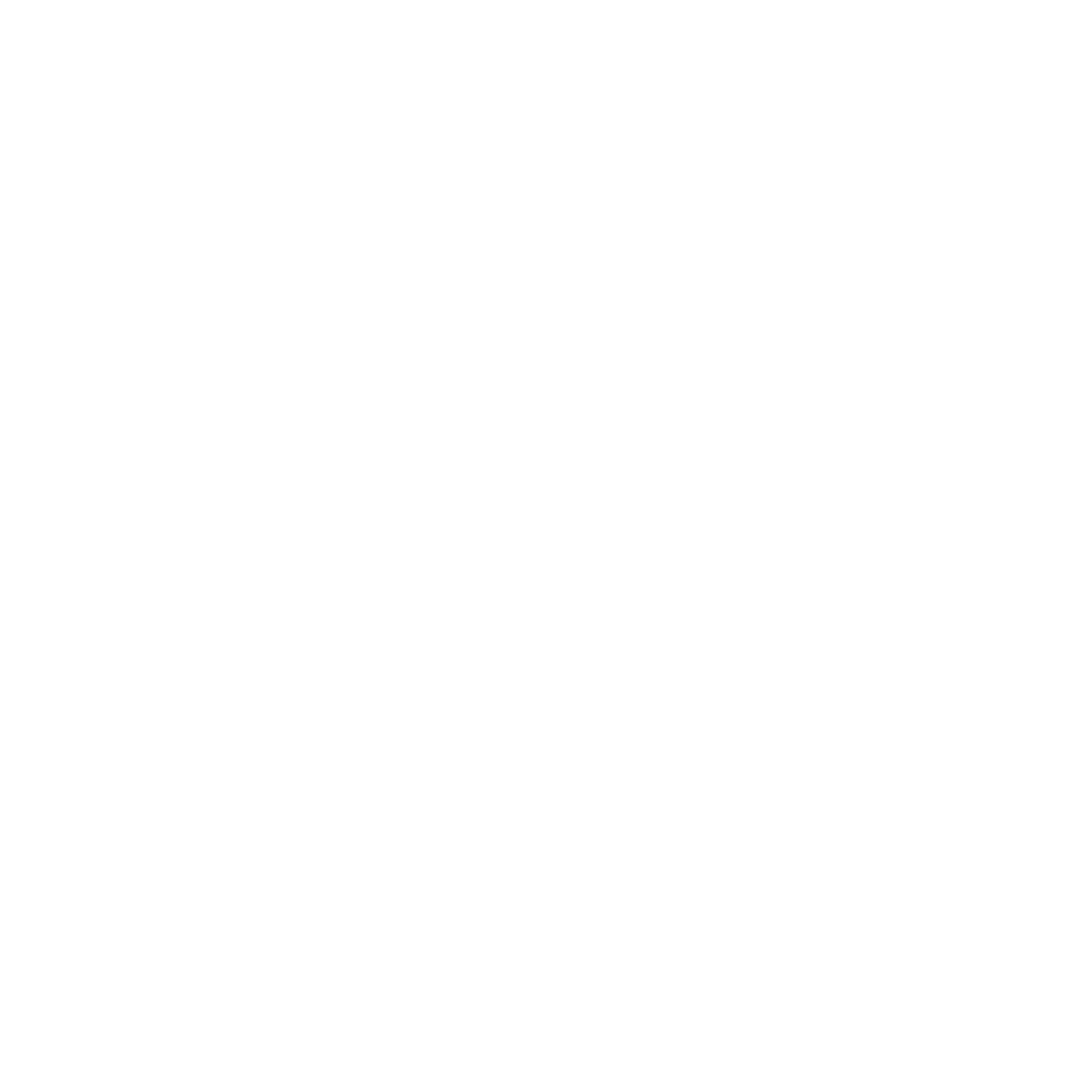 The Church Story
St John Paul II
Quotes from St John Paul II
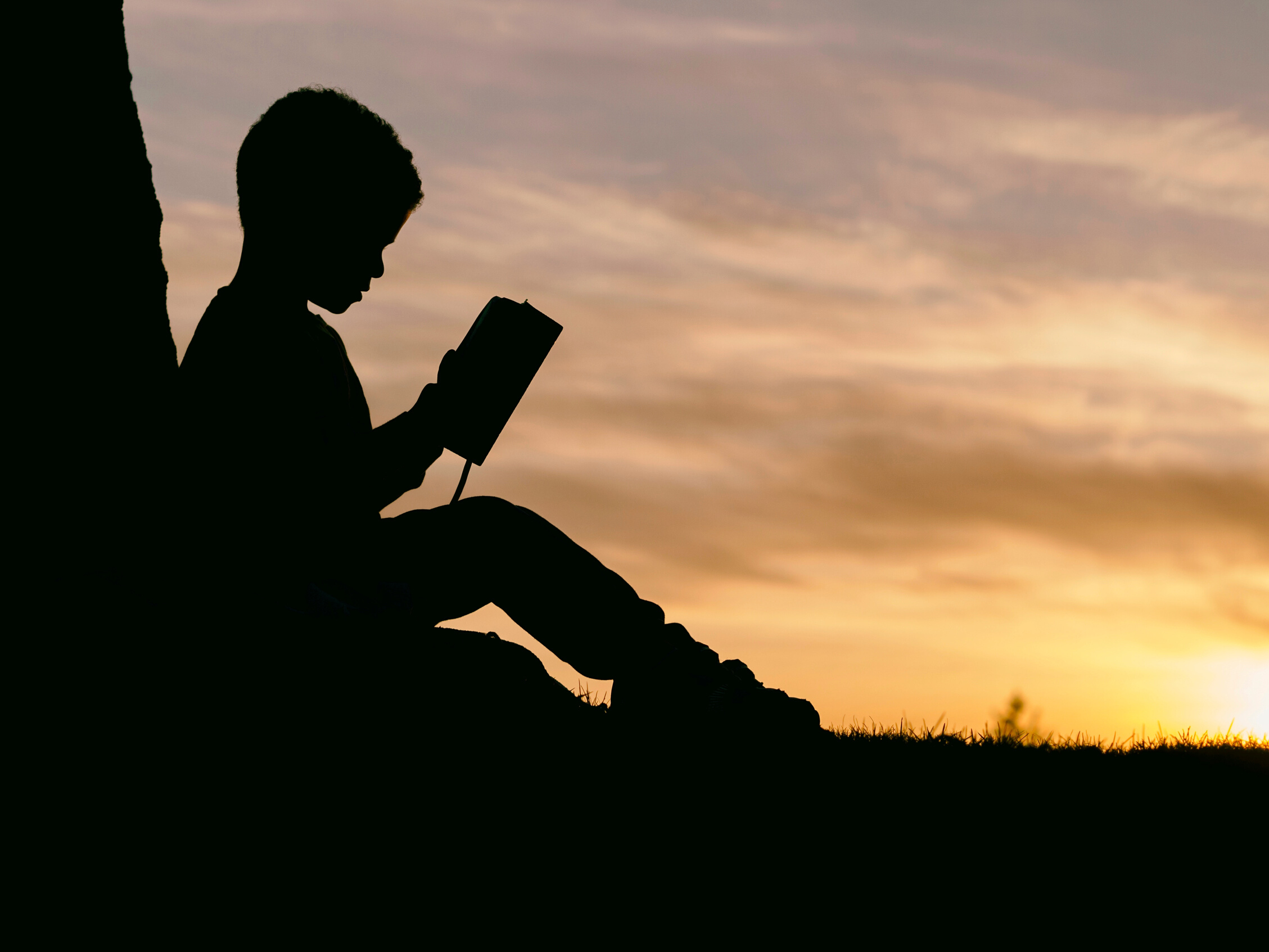 ‘The ultimate test of your greatness is the way you treat every human being.’
	
‘Only in Christ can men and women find answers to the questions that trouble them. Only in Christ can they fully understand their dignity as persons created and loved by God.’ 

‘The distinctive mark of the Christian, today more than ever, must be love for the poor, the weak, the suffering.’ 

‘To be Christians means to be missionaries, to be apostles. It is not enough to discover Christ; you must bring him to others!’

‘The future is in your hearts and in your hands. God is entrusting to you the task, at once difficult and uplifting, of working with him in the building of the civilisation of love.’
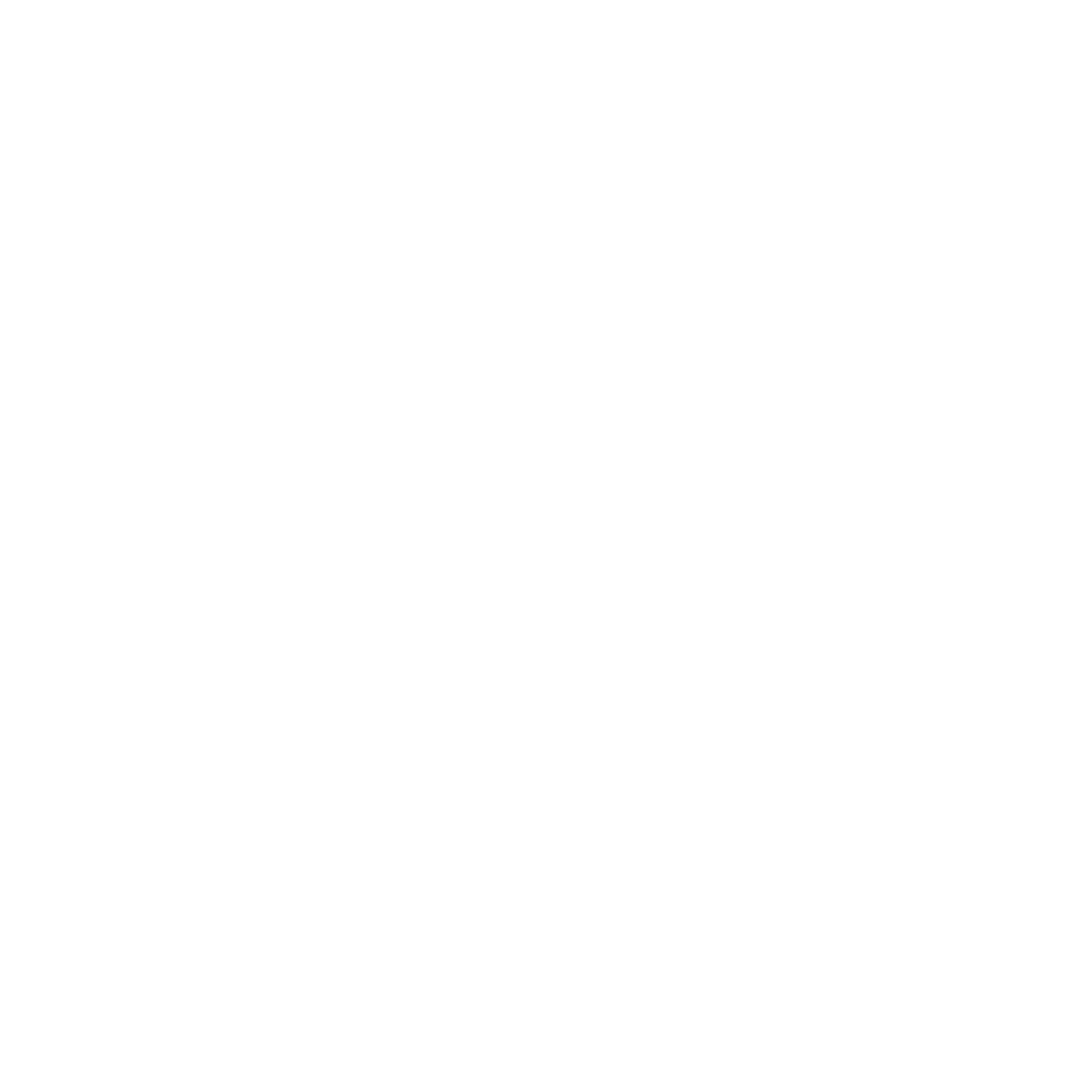 Personal Story
My reflections
Look at the quote from Saint John Paul II that you chose to write down. Explain why you chose it.

2) Think about your Faith In Action journey so far. What have you enjoyed the most? What has been challenging?

3) Think about the ways you use social media. Brainstorm some ways that you could speak for solidarity rather than the conflict, argument and disunity that is so common now. 
List 3 or more strategies you will use.
Faith in Action Closing Liturgy
Before our final prayer:

Slow your breathing and relax
FAITH IN ACTION CLOSING PRAYER
Response: Jesus, use me to show your love

Reader 1: Christ has no body on earth now but yours, no hands, no feet on earth but yours 
Response

Reader 2: Yours are the eyes through which he looks with compassion on this world. 
Response

Reader 3: Yours are the feet with which he walks to do good, yours are the hands with which 
he blesses all the world.
Response

Reader 4: Yours are the hands, yours are the feet, yours are the eyes, you are his body. Christ has 
no body now on earth but yours. 
Response
Concluding Prayer (all)
Jesus, You taught us that love is far more than an emotion or feeling. Love is an action. Help us 
to be humble instruments of your love in all that we say and do. Amen.